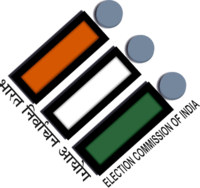 Election Expenditure Monitoring
The spirit of democracy is not a mechanical thing to be adjusted by abolition of forms. It requires change of hearts. Democracy is something that gives the weak the same chance as strong.			                            
                      -Mahatma Gandhi
2
Objective
To reduce the  risks of Money Power as it tend to :

Uneven playing field and lack of fair competition,
Political exclusion – Certain sectors face disadvantage,
Co-opted politicians under campaign debts,
Tainted Governance and Rule of Law undermined.
3
Training of officials
TWO TRAINING PROGRAMME WITH CANDIDATE
First, immediately after the allotment of symbols by RO to acquaint them with the legal provisions, instructions of the Commission, procedures for filling up the forms and registers and dates of inspection of accounts etc. He shall give Expenditure Register duly signed and page numbered to candidate at the time of filing of nomination papers.

Second, within a week before the final date of submission of accounts in presence of Asst. Exp. Observers by DEO (i.e., after 20 days of declaration of results) with all election agents/candidates/personnel engaged in his office for receiving the accounts, to explain the procedure of e-filing of accounts, the forms and affidavits to be filed and frequently noticed defects.  Consequence of not filing or filing incomplete forms or not filing in the manner prescribed or not showing correct accounts shall also be explained to the candidates/agents.
…TWO TRAINING PROGRAMME WITH CANDIDATE
In 2nd training they will also be apprised about the Account Reconciliation meeting, in which they should come prepared with all final accounts and registers. 
The DEO shall notify the date and venue of training on procedure of lodging the final accounts and also about the date of Account Reconciliation meeting, positively on or by the date of declaration of result.
MEETING WITH POLITICAL PARTIES…notification of rates of items
DEO will have a meeting with all recognized Political Parties within 3 days of announcement of election about the Instructions of the Commission and explain the legal provisions and give a copy of the compendium of instructions,
He will discuss the various rates of expenditure and consider their suggestions before notification of rates

The list of these rates would be given by the RO to the candidates at the time of filing of nomination papers,
……Notification of rates for assessment of Expenditure
If the rate of any item is not available in the list, the candidate/election agent, if they wish, may apply with the DEOs to notify the rates for such items as well and the DEOs will take appropriate steps to notify them,

Any objection regarding the quantum of  such rates has to be made to the DEO within 24 hours of notification,

CEO to obtain airing charges from media houses with reference to campaigning through electronic media.
RATES OF ITEMS TO BE FIXED AFTER CONSULATATION WITH POLITICAL PARTIES:
Learning Module of RO/ARO
9
Meeting Summary with Political Party & Candidate
1. DEO’s Meeting with Recognized Political Parties-within 3 days of Press release by ECI

2. RO’s Meeting with Candidates- immediately after the allotment of symbol.

3. DEO’s Meeting on 20th Day with Candidates from the date of declaration of result

4. DEO’s Account Reconciliation meeting with candidates on 26th day from the date of declaration of result
Types of election expenditure
Election expenditure can be classified into two types on the basis of legal provisions
Expenditure permissible under the law [ public meetings, posters, banners, vehicle etc.]
Illegal election expenditure [Distribution of money, liquor or any other item among electors with the purpose of influencing them]
Ceiling for
 West Bengal Assembly–Rs.28 Lakh
Lok Sabha- 70 lakh
Such type of expenditure of election expenses of the candidate is declared avoidable by ECI
11
legal provisions :
The Representation of the People’s Act, 1951
 The Conduct of Elections Rules, 1961
Instructions of Commission
Indian Penal Code, 1860
Income Tax laws
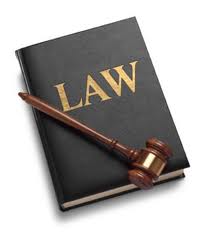 major legal provisions related to election expenditure monitoring
RP ACT, 1951
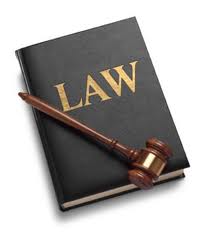 Learning Module of RO/ARO
13
major legal provisions related to election expenditure monitoring
RP ACT, 1951
Learning Module of RO/ARO
14
MAJOR LEGAL PROVISIONS RELATED TO EEM
Conduct of Election Rules, 1961
15
MAJOR LEGAL PROVISIONS RELATED TO EEM
Conduct of Election Rules, 1961
16
TO RECALL THE MAJOR LEGAL PROVISIONS RELATED TO EEM
Conduct of Election Rules, 1961
17
TO RECALL THE MAJOR LEGAL PROVISIONS RELATED TO EEM contd.
Conduct of Election Rules, 1961
18
the legal provisions related to election expenditure monitoring
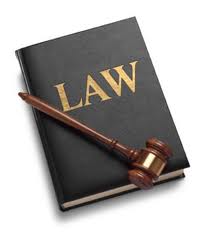 RP ACT, 1951
19
the legal provisions related to election expenditure monitoring
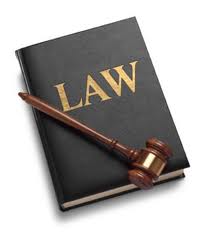 RP ACT, 1951
20
PROVISIONS OF INDIAN PENAL CODE, 1860
21
Provisions of the  Indian Penal Code, 1860
22
Parallel Legal Provisions
Account of election expenses
Lodging of accounts
Inspection of accounts
For failure in keeping the account of election expenses, punishment is prescribed under  Section 171 I of the Indian Penal Code, 1860
For failure in lodging the account of election expenses, the ECI can disqualify a candidate under Section 10 A of the Representation of the People Act, 1951
23
Parallel Legal Provisions (contd…)
Both the above provisions are independent of each other, meaning thereby, 
If a candidate fails to present his account of election expenses at the time of inspection, he is liable for penal action under Section 171 I of IPC. If he subsequently lodges his account within time, the case instituted under 171 I of IPC would not be dropped. 
If a candidate presents his accounts timely for inspection but finally fails to lodge it with the DEO within time, he could be proceeded against under Section 10 A of the RPA, 1951. The fact that he presented his accounts timely for inspection before the RO would offer no immunity from action under this provision.
24
ELECTION EXPENDITURE: CASE LAW
The SCI in L. R. Shivaramagowde Vs. T.M. Chandrashekhar - AIR 1999 SC 252 has observed that Commission  can go into the correctness of the account of the election expenses filed by the candidate, and   disqualify a candidate under section 10 A of   the R. P. Act, 1951 in case the account is found to be incorrect or untrue.
The SCI in SLP no. 29882 of 2011 Ashok Shankarrao Chavan  Vs. Dr. Madhavrao Kinhalkar & Ors., has observed:
``Sec. 10A  clothes the ECI with the requisite power and authority to  enquire into failure to submit the account of election expenses in the manner prescribed and as required by or under the act``
Kanwar Lal Gupta Vs Amar Nath Chawla (AIR 1975 SC 308) is guiding principle to distinguish between the expenditure of a party and the candidate of that party. The expenditure attributable to the candidate and not to the party shall be added in the account of the candidate
25
Illegal ways of wooing electors
1.	Cash in envelopes in newspapers pushed beneath the door of the elector.
2.	Inside Morning Milk pouch, along with cash in an envelope.
3.	Through Self Help Groups  for onward distribution among women electors.
4.	Through pawnbrokers by reimbursing the short term loan taken by electors, by mortgaging jewellery.
5.	Paying cash as incentive for not casting vote by the committed voters of  rival candidate, if such voter shows finger without indelible ink after election.
6.	Cash given in advance before notification of election to the local leaders for distribution among electors.
7.	Cash given through community feasts under the plate or banana leaf.
8.	Cash given in the name of MGREGA, DWACRA and other government projects.
9.	Cash given to dummy candidates for using the permission obtained by them for the campaign vehicles or political agents.
10.Cash given to certain non-serious persons of a locality to contest to divide votes of rivals.
11. Cash given to Leaders of rival political parties, rival candidates not to   seriously campaign in elections.
12.	Black Money raised by party/candidate in name of coupon 	sale.
13.	Cash given to the polling agents of rivals candidates, to be silent, during counting.
14.	Cash given to village headman for ensuring votes.
15.	Cash given to village fund on the eve of election for construction of road or temple or school, etc.
16.	Distributing Cash among the Ladies who come for “Aarti” to candidate.
17.	Distributing Cash for those who come to attend public rally arranged by party or candidate.
18.	Making Cash payment for the vehicles or Trucks for ferrying the voters to the place of rally or to the polling booth.
19.	Cash given to journalists or media men to write positively about the candidate or to write pessimistic news of rivals.
20.	Cash given to journalists/media men to blackout the news about the rivals or to publish negative news.
21.	Cash transferred through RTGS route of banks to the a/c’s.
22.	Cash given to the youth clubs on the eve of elections for 	organizing cricket match, football match.
23.	Cash given for charity like organizing medical camp, melody party, 	theatres etc., on the eve of elections.
24.	Distributing TVs, video recorders & projectors to village clubs.
25.	Giving cash for constructing toilets, tubewells or mobile phone with top up cards or laptops to the voters or local leaders.
26.	Organizing mass marriage functions during election process and bearing the entire cost of marriage.
27.	Distributing SUVs or Luxurious vehicles to appease local party leaders.
28.	Reimbursing fuel bills through negotiated deals with petrol 	pumps.
29.	Promising jobs for the unemployed youth in the academic 	institutes or companies of the candidate.
30.	Organizing religious functions like “Prabachan” Ramayan” 	“Hanuman Chalisha” etc. before elections.
31.	Distribution of  free books to the students, just before elections.
32.	Free admission to children of influential voters of a locality in Engineering College or medical college run by the candidate.
33.	Distributing free cows or buffalos among voters before election.
34.	Distributing free agriculture seeds and manures among the voters.
35.	Distributing free solar lamps among the rural voters.
36.	Distributing diaries/calendars/purse/T-shirt/sarees/ vanity 	bags.
37.	Using ‘Aarthiyas’ (commission agents) for distribution of cash among farmers or waiving commission demanded form them 	
38.	Cash given to religious leaders or leaders of a caste for ensuring votes of their followers.
39.	Distribution of liquor, drugs, poppy husks among the voters.
40.	Organizing rallies with film stars /musicians/orchestra, important  personalities in aircrafts or helicopters to the constituency and not showing the correct expenditure.
41.	Giving SIM Card talk time to electors
42. 	Giving Rs. 500 Note rolled up inside a ball pen/stem of party flag
Preventive methods for curbing the use of Black Money
Campaign for “Ethical voting” through Media 
Involvement of school/college students and Booth level Awareness Groups(BAGs) in spreading the message against bribery during elections.
Involving Civil Society Organizations, RWA. NYKs etc.,
Announcement through Public address system fitted on the vehicles of the Flying Squads that both giving or taking bribe for casting votes is a punishable offence.
Separate Bank account by each candidate.
Preventive Measures
DEO to involve different organozations to educate the public and to advertise the tel. Number of complaint monitoring cell
Creating awareness among voters through public media campaign for ethical voting
Orientation Training for Political Parties and  candidates both by CEOs and DEOs on the laws and rules of election expenditure
Identification of Expenditure Sensitive Constituencies         (ESC) prone to high election expenditure and corrupt practices on the basis of past history, profile of the constituency and other Developments
31
CEO & DEO’s Appeal in Media in local language
CEO & DEO will publish the following appeal in the local newspapers in the language of the state :- 
Appeal for general public during elections
Distribution of cash, liquor or any other item for gratification of voters is bribery and both the giver and the receiver is a punishable under Indian Penal Code. Flying Squads have been formed under each Police Station to keep watch over distribution of cash, liquor and other items in the constituencies during the election.
It is appealed to all that anybody carrying huge amount of cash in any Constituency during the elections should carry proper documents like bank withdrawal slip, passbook, copy of PAN, bills and vouchers etc. to show the source and documents like medical bills, marriage cards, bills and vouchers etc. to show  end-use of such cash in order to avoid seizure by the Flying Squads.
32
EXPENDITURE MONITORING MACHINARY
&
ACTIVITIES
EXPENDITURE MONITORING MACHINERY
Expenditure Observer (EO)
Asst. Expenditure Observer (AEO)
Flying Squad (FS)
Static Surveillance Teams (SST)
Video Surveillance Team (VST)
Video Viewing Team (VVT)
Accounting Team (AT)
Media Certification and Monitoring Committee (MCMC) 
Expenditure Monitoring Cell
Complaint Monitoring Cell & Call centre
District Expenditure Monitoring Committee (DEMC) 
Seized Cash Release Committee
34
EXPENDITURE MONITORING CELL (EMC)
This cell at district level will consist  of a Nodal Officer on behalf of DEO, of the rank of SDM/ADM and one or more official(s) who will be in charge of Expenditure monitoring training and coordination with all other team heads engaged in expenditure monitoring,
The cell will be responsible for expenditure monitoring efforts in the district, providing manpower and logistical support like space and equipments, 
First training of the Asstt. Expenditure Observers (AEO’s) and all the officials engaged in various teams should be done by these Nodal Officers of Expenditure Monitoring Cell in the District as soon as the elections are announced,
EXPENDITURE MONITORING CELL (EMC)
This cell will keep custody of all shadow observation registers and folders of evidence after the poll, 
Nodal Officer of Expenditure Monitoring Cell shall act as the link between the DEO and the EO,
EMC will assist the DEO and Expenditure Observer in finalizing the scrutiny report to be submitted after declaration of result.
EXPENDITURE OBSERVER (EO)
To be appointed by the Commission.
EOs are responsible for overall supervision of expenditure monitoring for five Assembly segments.
They will train the Asst. Expenditure Observers and inspect functioning of different teams engaged in expenditure monitoring in each constituency
They will coordinate with various law enforcement agencies of Income tax, Police, BSF/SSB, State Excise and  DRI
They will assist the DEO in preparation of scrutiny report
37
Visit of Expenditure Observer
To reach the constituency on the day of notification of elections, & submit his arrival report to the Commission in Annexure-B1
EO to leave the constituency after submitting the poll preparedness report-I (Annexure-B2),
2nd Visit on date immediately after the date of withdrawal of candidature & submit report-II within 24 Hrs. (Annexure-B3) and remain in the constituency during entire campaign period and leave the constituency only after the completion of poll and sending  his Report-III (Annexure-B4),
3rd visit after 25 days ( will stay for 8 days)  from declaration of results to assist in finalisation of scrutiny report prepared by DEO. He will send his final(IV) (Annexure-B5) Report after that.
Complaint monitoring by Expenditure Observer
Besides the call centre, the observer shall fix one hour time for hearing of complaints every day in the office of the RO. This time will be given wide publicity. 
All complaints will be inquired into within 24 hours, and a copy of the report given to the observer and also to the accounting team.
One counter  to operate in the office of the RO every day from 9 AM to 5 PM to receive complaints and be reported to the Observer.
Copies of all complaints received and reports of inquiries conducted shall be put on the notice board of the RO for information of the Public. 
Any member of the Public can obtain copies of these documents on payment of a fee of Re. 1 per page.
39
Assistant Expenditure Observer
To be appointed for each Assembly Constituency by   the DEO in consultation with the Expenditure Observer
To belong to Group B officers or equivalent  in central    government services or Income Tax, Central Excise,       Audit & Accounts officer or any central PSU 
Should preferably be a local officer, posted within the same district or nearby
Shall see and supervise all actions on reports of video CDS, complaints, SOR, FE, expenditure register of candidates , actions by FS/SST and MCMC
Daily report to Observer in Annexure-B6
STANDARD  OPERATING  PROCEDURE  FOR  SEIZURE  AND 
RELEASE  OF  CASH  AND  OTHER  ITEMS.
ECI no.76/INSTRUCTIONS/EEPS/2015/VOL-II DATED 29TH MAY, 2015- ANNEXE-73

 Commission has issued this order in suppression of its earlier order No. 76/Instructions/2015/vol. XIX dated 30th December, 2014.
The detailed instructions including the Standard Operating Procedure for deployment of the Flying Squads, Static Surveillance Team, for seizure and release of cash and other items during election process including the involvement of the DEO, the Police, the other district functionaries attached to the process, the Superintendent of Excise, the nodal officer of the Income Tax department has been laid down in the Order.
Flying Squad (FS)
There shall be three or more Flying Squads (FS) in each Assembly Constituency /Segment. 
The FS shall start functioning from the date of announcement of election and shall continue till completion of poll. 
The Flying Squad shall :

attend to all model code of conduct violations and related complaints; 
 attend to all complaints of threat, intimidation, movement of antisocial elements, liquor, arms and ammunition and large sum of cash for the purpose of bribing of electors etc.; 

attend to all complaints regarding election expenditure incurred or authorized by the candidates I political party;

Videograph with the help of Video Surveillance Team (VST), all major rallies, public meetings or other major expenses made by political parties after the announcement of election by the Commission.
In Expenditure Sensitive Constituencies (ESC), there shall be more FSs,
The FS shall not be given any other work 
The names and mobile numbers of the Magistrate as head of the FS and  other officials in FS shall be provided to the Complaint Monitoring Control Room and Call Centre, RO, DEO, General Observer, Police Observer, Expenditure Observer and Assistant Expenditure Observer. 
In ESCs, CPF or State Armed Police may be mixed in the FS, depending on the situation.


The entire proceeding of the FS shall be video recorded. 
All the vehicles used by the Flying Squads shall be fitted with the CCTV cameras! webcams or shall have video cameras (keeping in view the availability and economic viability) for recording the interception made by the Flying Squads
Responsibility of Magistrate in FS
The Magistrate of the FS will ensure that proper procedure  is followed and there is no law and order problem.

Reporting of FS
Daily Activity report in respect of items of  seizure of bribe or cash to the D.E.O. in a format as per Annexure – B8  to DEO, SP and EO.

Daily Activity report in respect of MCC violations to RO, DEO, S. P. and General Observer in the format as given in Annexure-B9.  

The S. P. shall send daily activity report to Nodal Officer of Police Headquarter, who shall compile all such reports from the district and send a consolidated report in the same format ( i.e.,: Annexure – B8 & B9) on the next day by fax/ e-mail to the Commission with a copy to the CEO of the state.
Responsibility of in Charge of FS
In case of suspicion of commission, of any crime, the in charge Police Officer of FS shall -
seize cash or items of bribe or other such items, and 
gather evidence and record statement of the witnesses and the persons from whom the items are seized and 
issue proper Panchnama for seizure to the person from whom such items are seized. 
He shall ensure that case is submitted in the Court of competent jurisdiction within 24 hrs.
  file complaints/F.l.R. immediately against 
the persons, receiving and giving bribe; and 
any other person from whom contraband items are seized, or
any other antisocial elements found engaged in illegal activity. 
The copy of the complaint/FIR shall be displayed on the notice board of the R.O. for public information and be sent to the DEO, General Observer, Expenditure Observer and Police Observer. 
The Expenditure Observer shall mention it in the Shadow Observation Register, if it has links with any candidate's election expenditure.
SST Covering for FS

In case, a complaint is received and it is not possible for the FS to reach the spot immediately, then the information shall be passed on to the Static Surveillance  Team, nearest to the spot or to the police station of that area, who shall rush a team to the spot for taking necessary action on the complaint. 

All seizures made by the police authorities either on receipt of complaints forwarded by FS or received independently shall also be reported to the FS which shall incorporate such seizure reports in its Daily Activity Reports in relevant rows/columns.
Each FS shall announce through a Public address system, fitted onto its vehicle, the following in local language in the area under its jurisdiction:    
"As per section 171 B of Indian Penal Code, any person giving or accepting any gratification in cash or kind during election process, with a view to inducing the person to exercise his electoral right is punishable with imprisonment up to one year or with fine or with both. Further, as per section 171 C of Indian Penal Code, any person who threatens any candidate or elector, or any other person, with injury of any kind, is punishable with imprisonment up to one year or with fine or both. Flying Squads have been formed to register cases against both the giver and the taker of bribe and for taking action against those who are engaged in threat and intimidation of electors. All the Citizens are hereby requested to refrain from taking any bribe and in case, anybody offers any bribe or is having knowledge about the bribe or cases of threat/intimidation of electors, then he should inform on the toll free number…………………. , of the 24x7 Complaint Monitoring Cell of the district, set up for receiving the complaints".
Responsibility of DEO as regards functioning of the FS
The DEO shall constitute the FS with officers of proven integrity.
The DEO shall publish pamphlets quoting the appeal to public in English or Hindi or local language and distribute through the flying squad in prominent places. 
Press release should also be issued by the DEO on the election expenditure monitoring measures.
after the announcement of elections, DEO shall make an appeal in print and. electronic media for the benefit of general public about the monitoring mechanism, which is being put in place during election process.
Static Surveillance Team (SST)
Checking by SST on the major roads or arterial roads shall commence from the date of notification of election. 
There shall be three or more Static Surveillance Teams in each Assembly Constituency/Segment with one executive magistrate and three or four police personnel in each team who shall be manning the check post.
Depending on the sensitivity of the area, the CPF members will be mixed in the SSTs.  
This team shall put check posts at Expenditure Sensitive pockets/hamlets, and shall keep watch on movement of illicit liquor, items of bribe, or large amount of cash, arms and ammunition and also movement of antisocial elements in their area.
The entire process of checking shall be captured in video or CCTV. 
The video/CCTV record with an  identification mark of date, place and team number shall be deposited with the R.O, on the next day who shall preserve the same for verification by the Commission at later point of time. It may also be widely advertised by the DEO that any member of the public can obtain a copy of the video/ CCTV record by depositing Rs. 300/-.
Whenever Check Posts are put at the borders of the district/State or at any other place by any agency, for any purpose, then the nearest SST shall be present there in such team, to avoid duplication of checking in the area and reporting of seizure of cash or items of bribe has to be done by the SST.
The SSTs shall be controlled by the DEO and S.P. in consultation with General Observer and Expenditure Observers and the mechanism shall be strengthened in last 72 Hrs. before the poll, particularly in vulnerable areas  or in Expenditure sensitive pockets and during such period, ·the SST shall not be dismantled under any circumstances.
No checking shall take place without the presence of Executive Magistrate. 
During checking, if any cash exceeding Rs. 50,000/- is. found in a vehicle carrying a candidate, his agent, or party worker or carrying posters or election materials or any drugs, liquor, arms or gift items which are valued at more than Rs.1O,O0O/-, likely to be used for inducement of electors or any other illicit articles are found in a vehicle, shall be subject to seizure.
After seizure, the seized amount shall be deposited in such manner as directed by the Court and a copy of seizure of cash, in excess of Rs. 1O lacs shall be forwarded to the Income Tax authority, engaged for the purpose. 
The DEO shall issue necessary instructions to the treasury units to receive the seized cash beyond office hours and on holidays also, in case it is required.
The Magistrate of the SST shall send Daily Activity report ( Annexure-B10) to the D.E.O. with copy to R.O., S.P. and Expenditure Observer, General Observer, and Police observer in a format as per Annexure -C, on the same day.
The S.P. shall send daily activity update to Nodal Officer of Police Headquarter, who shall compile all such reports from the district and send a consolidated report in the same format ( i.e., Annexure - C) on the next day by fax/ e-mail to the Commission with a copy to the CEO of the state.
Exemption from Seizure by SST
If any star campaigner is carrying cash up to Rs. 1 Lakh, exclusively for his/her personal use, or any party functionary is carrying cash with certificate from the treasurer of the party mentioning the amount and its end use, then the authorities in SST shall retain a copy of the certificate and will not seize the cash. 

If cash of more than 10 lakh is found in a vehicle and there is no suspicion of commission of any  crime or linkage to any candidate or agent or party functionary, then the SST shall not seize the cash. and pass on the information to the Income-Tax authority, for necessary action under Income - Tax Laws
Responsibility of in Charge of SST
the seizure of  cash or any item shall be done by the in charge Police Officer of the SST as per provision of Cr.P.C. in presence of the Executive Magistrate 
The Police Officer in charge of SST shall file complaint/FIR in the Court, having jurisdiction, within 24 hours. 

FS and SST shall be polite, decent and courteous, while checking the baggage or vehicle. The purse held by the ladies shall not be checked, unless there is a lady officer. The FS shall also supervise the functioning and proper conduct of SSTs during checking in their areas.
TRAINING OF FST AND SST
Advance training of FSs and SSTs should be done as per direction of the Commission. The DEO and the SP of the district shall ensure that the teams are constituted and properly trained. The Nodal Officer at the Police Headquarters shall ensure that proper training- and sensitization of the police force is this regard is done.
Complaint against functioning of FST & SST
In case of any grievance about the conduct of the FS or SST, the Authority, whom the person can appeal for redressal of grievance on misconduct or harassment shall be the Addl. District Magistrate of the district (in charge of the Expenditure Monitoring Cell).
All the vehicles, used by SSTs and FSs may be fitted with GPRS enabled  tracking unit so that timely action by the teams can be monitored.
Protocol for Release of Cash
In order to avoid inconvenience to the public and genuine persons and also for redressal of their grievances, if any, a committee shall be formed comprising three officers of the District, namely, 
ADM, Zila Parishad/P.D,DRDA- 
Nodal Officer of Expenditure Monitoring in the District Election Office (Convener) and 
District Treasury Officer. 
All cases of seizure of cash etc., effected by FS, SST or Police authorities shall immediately be brought to the notice of the Committee formed in the District
The Committee shall suo-motu examine each case of seizure made by the Police or SST or FS and where the Committee finds that no FIR/Complaint has been filed against the seizure or where the seizure is not linked with any candidate or political party or any election campaign etc., as per Standard   Operating Procedure, it shall take immediate step to order release of such cash etc. to such persons from whom the cash was seized after passing a speaking order.
The procedure of appeal against seizure should be mentioned in the seizure document and it should also be informed to such persons at the time of seizure of cash. 
The functioning of this committee should be given wide publicity, including telephone no. of the convener of the Committee.
All the information pertaining to release of cash, shall be maintained by the Nodal Officer expenditure monitoring in a register, serially, date wise with the details regarding amount of Cash intercepted/seized and date of release to the person(s) concerned.
If the release of cash is more than Rs. 10 (Ten) Lac, the nodal officer of Income Tax shall be kept informed before the release is effected.
In no case, the matter relating to seized cash/ seized valuables shall be kept pending in malkhana or treasury for more than 7(Seven) days after the date of poll, unless any FIR/Complaint is filed. 
It shall be the responsibility of the Returning Officer to bring all such cases before the appellate committee and to release the cash/valuables as per order of the appellate committee.
S.O.P- for Flying Squad on receipt of complaints relating to storage of cash and other valuables in any premises..
On receipt of complaint, Expenditure Observer will be informed.
EO or Nodal Officer DEMC will co-ordinate with Income Tax Team.
Flying Squad will rush to the spot, deploy persons at distance from the premises till the Income Tax Team arrive. If required, videography can be made.
Neither Expenditure Observer nor any member of F. S. will enter into the premises before arrival of the Income Tax Team. 
FS or Expenditure Observer will not carry out any search operation  in the premises on their own.
Any action in this regard will be undertaken by the Income Tax Teams.
FS team should be present in the vicinity for interception and checking of the person entering and coming out of the premises during the search.  Cash and valuable found during the search may be seized by FS.
DEO and CP/SP will render assistance to Income Tax Team.
District Complaint Monitoring Cell
Copies of all complaints received and reports of inquiries conducted shall be put on the notice board of the RO for information of the Public. Any member of the Public can obtain copies of these documents on payment of a fee of Re. 1 per page.

All complaints filed with DISTRICT LEVEL Complaint Monitoring cell to be recorded and  investigated
58
Expenditure Monitoring Control Room and Call Centre
It will function 24/7 Toll Free Call Centre to receive complaints at DEO’s end and telephone number would be widely publicized 
Complaint monitoring center for communication with various teams to operate from the  date of press notification. A senior officer will be put in charge of the call center and there will be sufficient staff to man the  telephone lines.
All expenditure related complaints will be  immediately forwarded to Flying Squad or officer concerned with SMS to RO, Asst. Exp. Observer and Expenditure Observer 
In all MCC related complaints will be forwarded to RO with copy to General Observer. 
A register should also be maintained in the format given in Annexure-B13, with the name and address of the complainant, nature of complaint, timing of complaint and action taken on the complaint by the Control Room. All the calls would be recorded for future confirmation.
59
Video Surveillance Team
60
Video Viewing Team
61
Accounting Team
62
Separate Bank Account
The candidate is to open a separate bank account for election expenditure, at least one day prior to filing of his nomination papers. 
It can be opened in joint name of the candidate and his election agent, anywhere in the state.
This Bank account can not be opened jointly by the candidate with spouse or other relatives, if they are not the election agent of the candidate.
The account can be opened in any bank, including co-operative banks and Post Office.
At the time of filing the nomination the candidate will communicate the account number of this bank account to the RO in writing.
All the election expenses of the candidate should be met from this bank account. The candidate shall also submit a certified copy of the account statement after the poll.
63
RECEIPT  OF   DONATION   OR   INCURRING EXPENDITURE BY CANDIDATE
ECI No.76/Instructions/2018/EEPS dated 12.11.2018
All election expenditure/donation either by/to candidate(s) or Political Parties exceeding Rs. 10000.00 ( Ten Thousand) shall be incurred by cross account payee cheque or draft or RTGS/NEFT or any other electronic mode linked with bank account of the candidate opened for election purpose or by Political Parties.

 Candidate(s) shall maintain the full name and address of such persons/entities, which shall be mentioned in relevant columns of day to day accounts and the abstract statement of election expenditure.
Restrictions on the printing of pamphlets, posters etc. and for proper record keeping by MCMC
(3/9/2015/SAR dated 9.10.2015 & 4/LET/ECI/FUNC/JUD/SDR/2016 dated 25.07.2016)
In terms of circular no. 3/9/2004/js-ii, dated 24.8.2004 regarding provisions of law on printing of pamphlets, posters etc. in connection with elections all political advertisements in print media during the period of election should  contain the name and address of the publisher.
 DEOs  to  hold meeting with the printers in this regard.
Record should be kept of all advertisements in print media as these have to be included in the account of election expenses of candidate(s). 
Job of record keeping has to be performed by the expenditure monitoring team. All such material should be taken into account during verification of account of election expenses of a candidate.
Hoarding, Flex boards containing election advertisement be treated as poster under 127A of RP Act and expenditure to be included to candidates’ account.
Star Campaigners
List of Star campaigners to be submitted to CEO or the Commission within 7 days of the notification(U/S 77(I) EXPLANATION 2  OF RP ACT,1951) 
 Travel expense of star campaigners of allied party are not exempt
CEILING- 40 CAMPAIGNERS FOR RECOGNIZED PARTY & 20 FOR REGISTERED PARTY.
If the Star campaigner travels with candidate, then 50% of the travel expense will be added to the candidate
If the candidate shares the Pandal with the Star Campaigner or his photo or poster with his name is exhibited in the meeting, then the meeting expense will be added to his account.
Star Campaigners
All expenditure including lodging/boarding expenses of star campaigners in the constituency where they campaign for any candidate shall be included in the expenditure account of that particular candidate, provided that  - 
a. The Star Campaigners/Campaigners have actually campaigned for the candidate, and 
b. The Star Campaigners/Campaigners have incurred such boarding and lodging  expenditure while remaining in a commercial hotel or lodge for the purpose of election campaign  of the candidate irrespective of the fact whether the payment is made by such candidate or not.
If any attendant including security guard, medical attendant, or any person including any member of the party, who is not a candidate in the constituency concerned, travels with leader ( star campaigner) of the political party, in his vehicle/aircraft/helicopter etc, the travel expenses of such leader shall be wholly booked to the account of the political party.
The travel expenses of a leader nominated as star campaigner will be accounted for in the election expenditure of the candidate where such leader happens to be himself a candidate.
If star campaigner campaigns for a candidate of another party, the expenditure incurred on his travel would be included in the candidate’s account.
If candidates of two or more parties are present in a campaign/meeting addressed by a star campaigner of one party, his travel expense will be apportioned equally among the candidates of other parties but exempting the share of the candidate of the same party.
The hotel expense of the star campaigner is not exempt
 Expenditure claimed to have been made by the Political Party should be reported separately by the DEO to the CEO in the prescribed format.
69
Expenditure on security cover to Ministers/Candidates/Star Campaigners having Z+ Security.
ECI No. 76/Instructions/2014/EEPS dated 9.4.2014

As per the Commission’s instruction the following shall be applicable on above:
Public Meetings/Rallies
Expenditure details for permission to hold public meeting/ rally to be given in Annexure-D1 by candidate or political party.
Candidate has to mention date time, duration  and location of such meeting/rally along with expenditure plan for obtaining due permission
This is necessary for maintenance of law and order and proper video recording of events.
Public Meetings/Rallies Rally Expenses
All public rallies and Public meetings (even before notification and after announcement) to be video graphed.
Rally expense for filing nomination to be included.
Public who attend the rally in their own vehicle without receiving any payment or without any flag, banner or photo of candidate not to be included
Commercial vehicles used for rally to be included in expense
Notional cost of fuel and driver salary of one Personal vehicle used by the candidate to be added (Notional cost of hiring in case of more than one personal vehicle used)
One vehicle of district level party officer ( Not being the candidate) exempted
Printing pamphlets, banners and posters
The print and electronic media, cable network and FM radio will be closely monitored
Prior approval of CEO before any broadcast or telecast
Press or publisher’s name and address, number of copies and amount charged to be mentioned in all printed material including media advertisements and sent to DEO immediately
Advertisement in Print media to be covered under section 127A of RP Act,1951
	(copy of the printed material and declaration from the publisher & details of printer to be sent by the printer to CEO or DEO)
Monitoring of vehicles
Issuance of permit by RO for use of vehicles for campaigning
Booking of cost of vehicles used for electioneering in SOR (Shadow Observation Register)
Complaint by RO u/s 171 H of IPC, if a vehicle is found to be used for campaigning without permission & booking of cost in SOR (Shadow Observation Register)
Withdrawal of permission, if accounts is not furnished by candidate despite notices
Withdrawal of permission, if vehicle is used by another candidate ,booking of expenditure in SOR and seizure of vehicle by FS.
VEHICLE PERMIT  FOR  DISTRIBUTION OF CAMPAIGN MATERIAL TO RECOGNISED  POLITICAL PARTIES
464/INST/2018-EPS dated 18th November 2018 

Being requested by a Recognized Political Party, CEO to grant permit for vehicle for distribution of publicity material of the party to various offices in the State- one vehicle for 25 ACs.
This vehicle will be subjected to normal checks and can not be used for election campaigning.
Expenditure on account of such vehicle shall be incurred by the political party only not by candidate/candidates
Recognized political party applying for the purpose along with their application should furnish the details of the vehicle, fitness certificate, name of the driver, date-wise movement plan of the vehicle.
VEHICLE PERMIT FOR OFFICE BEARERS OF RECOGNISED POLITICAL PARTIES
DEO will issue permit for vehicles for use by the office bearers of the Recognized Political Parties for their visits to different constituencies within the District for electioneering purpose. 
DEO to issue permit for one vehicle only for a particular Recognized Political Party for a particular District. Expenditure for the same shall have to be incurred by the Political party and not by the Candidate.
 CEO shall issue permit for vehicles for use by the office bearers of Recognized Political Parties for movement throughout the State for electioneering purposes only and not for carrying publicity material. The expenditure on these vehicles shall be incurred by the Political Party and not by the Candidate.
Permission of vehicles to the Contesting Candidates and incurring the expenditure in the accounts of election expenses.
ECI No.76/INSTRUCTIONS/EEPS/2015/VOL-II DATED 29TH MAY, 2015
 If a candidate after obtaining permission, does not intend to use the campaign vehicle(s) for any further period of more than 2 days, he shall intimate the RO, to withdraw the permission for such vehicle(s). 

If not followed by the Candidate, it will be deemed that the candidate has used the permitted vehicle for campaign purpose and the expenditure on the vehicle(s) will be booked to his accounts of election expenses
Monitoring production, storage and distribution of liquor
From the date of announcement of election, the production, off-take, stock limits of stockiest and retailers of IMFL / Beer / country liquor are to be monitored district wise
Opening and closing of liquor vending shops are to closely monitored
Intensive vigil over inter state movement of vehicles at RTO check-posts and border check-posts by special enforcement staff of Excise Deptt.
To conduct raids to seize illicit liquor
Inter state coordination of Excise Commissioners of the bordering states
District level Nodal Officer to submit report every alternate day to DEO, Exp. Observer and State Level Nodal Officer, who will compile the state level report to Commission and CEO (Annex.22)
Transportation of cash by ATM vans
DEO to monitor the transportation of cash  by ATM vans like personnel of the outsourced agencies of the banks carry identity cards with them,
Must not carry cash of any third party,
Should produce documents when asked by the competent authority.
Monitoring by Income Tax Department
To gather intelligence/ keep watch over movement of cash in the constituency and take necessary action under IT Laws
To watch all airports of the state, major railway stations, hotels, farm houses, hawala agents, financial brokers, Cash couriers, Pawn brokers
IT Deptt. will open Air Intelligence Units in all airports of the poll bound states and also shall keep vigil over movement of cash through aircrafts/ helicopters leading to poll bound states,
Monitoring by Income Tax Department
Director General(Inv) to open a 24x7 control room in the state capital having toll free number
On the basis of complaint received the IT(Inv) will take up independent enquiry against any person. DEO will provide security. The enquiry report to be submitted to the Commission with copy to the CEO.
The Directorate & the FIU will also download the candidate affidavits from the Commission website and verify the information contained therein
Report to be sent to the commission
The Directorate & FIU will also report to the Commission about Political Parties taking donations & enjoying tax exemptions without filing returns and action taken thereof. This has to be sent to Commission within 2 weeks of announcement of election.
Monitoring by Income Tax Department
If any cash exceeding Rs. 10 lakh is found in the airport, the IT will take necessary action as per IT law. 
They will inform CEO in case the action can not be taken under IT Act.
Any information on cash withdrawal exceeding Rs. 10 lakh from Bank a/c by any person & reported by bank to the DEO shall be passed on by the DEO to the Nodal Officer IT(Inv)/Asst. Dir. (Inv) in charge of the district
Activity Report to be sent by Asst/Dy Director every alternate day and DGIT to compile and send to Commission with copy to CEO (Annexure-B15)
Poll day report by IT, Excise & Police
SOP: Checking of Helicopters/ Aircraft
(Ref: Bureau of Civil Aviation Authority Instruction vide its OM dt. 14.02.12)
During election process proper frisking and pre embarkation, checking of all persons, screening/ physical checking of baggage to be done,
CISF to inform the Income Tax dept. if cash above 10lacs/ bullion is detected in poll bound states,
No prior permission for landing/ takeoff at commercial airports from DEO. But ATC to keep records of all such pvt. Aircrafts/ helicopters and make available such info. To the CEO within 3 days after landing or takeoff. The CEO to share this info. With EO for accounting purpose.
84
SOP: Checking of Helicopters/ Aircraft
For airstrips not used for commercial purposes applications to be made to the DEO concerned 24 hrs in advance by candidate or pol. Party,
Every candidate shall inform the RO concerned in writing within 5 days of landing of Helicopter, regarding the details of expenditure incurred on hiring such crafts and name of pol. Party if party has borne the expenses
Pol. Parties to inform the ECI in 75 days (for AC) and in 90 days ( for PC) after completion of poll, details of expenses borne on such hiring of crafts. 
All passengers going by the Airstrip need to be frisked
85
Change of helicopter by the candidates/political parties at last moment- Permission on priority basis by the DEO
ECI No. 76/Instructions/2015/EEPS/V ol. II Dated: 11th October, 2015 
Under the existing provision  at remote/uncontrolled airports and helipads application will have to be made either by the candidate or by the 'political party to the DEO concerned, at least 24 hours before landing,
Details of travel plan, place of landing in the district and names of passengers in the aircrafts/helicopters  are to be mentioned.
 DEO makes adequate arrangements for security, law and order ,issues and also to make available the coordinates of the helipad. 
On receipt of such application, DEO shall issue permission on the same day on priority basis.
The Commission has  decided that in those cases where permission has already been accorded to the candidates/political parties, 

if a request for change of helicopter is received from a candidate/political party at the last moment, then it will be dealt with by the DEO

 on priority basis and decision will be communicated within 03 hours of receipt of application to the candidate or political party concerned.
VIDEO VAN
If the Video Van is used by the political party  during election process for general party propaganda without mentioning the name of any candidate or without photo of candidate  except star campaigner of any constituency, then it shall be booked to party account, which shall be reported within 75 days by the party after completion of election in case of Assembly election or within 90 days in case of Lok Sabha election. 

(ii) If the name(s) or photo(s) of candidate(s) are displayed or any posters/banners of the  candidate(s) are displayed thereon and the van is used in his constituency, then the expenditure has to be accounted for by such candidate(s).
Candidate’s Booth ( Kiosks) out side the Polling Stations - accounting of Expenditure against candidate76/ECI/INST/FUNC/EEM/EEPS/2016/Vol. IX dated 23.12.2016
Expenditure incurred on candidates' booth set up out side the Polling Stations shall be deemed to have been incurred/authorized by candidate/election agent so as to be included into his account of election expenses ( not falling under exempted category)
DEO will notify the rates of candidates’ booth ( 10ft X 10 ft. structure with shade, two chair, one table including daily allowances and refreshment to the party workers manning the kiosk)
Visit to Foreign Countries by candidate
When Candidates/Agents/Party Leaders visit foreign countries to solicit votes  of Overseas electors, all expenditure on this count will be included in candidates’ account. 

Any inducement to overseas electors by way of air-tickets or otherwise, in cash or kind, will be considered an electoral offence of bribery under 171 B of the Indian Penal Code read with 123 (1) of the Representation of the People Act, 1951
Monitoring of expenses on construction of barricades & rostrums
If expenses on construction of barricades/ rostrums etc. are made by Government agencies on account of security considerations, it should be booked as expenditure of the candidate in whose constituency the meeting takes place.

If a group of candidates are present at the time when the leader of a political party addresses such a meeting, the expenditure will be apportioned equally amongst them.

The DEO shall obtain the details of expenditure from the concerned government agencies within three days of the event and intimate to the candidates their respective share of expenditure.
91
Monitoring of cash withdrawals from banks
DEO to ask all banks to submit report on suspicious withdrawal of cash from bank account and passing of information to the Income Tax  department on withdrawal of cash exceeding Rs 10 lakhs

 Daily reporting is to be made.
Other Instructions
The bookings of marriage halls and Mandaps to be monitored,
Distribution of gift items and cash coupons to be closely monitored,
Unusual cash deposit/ withdrawal in account of SHGs and NGOs,
Disbursal of wages under ongoing Government schemes only in presence of Government officials during elections.
REGISTRES MAINTAINED BY CANDIDATES TO BE CHECKED DURING INSPECTIONS
Register  for maintenance of day to day a/c’s of election 	expenses by contesting candidates  Refer  annexure-14 of 	the  instructions :     

DAILY REGISTER:      PART –  A (Color: WHITE PAGES)

CASH REGISTER: PART – B (Colour: PINK PAGES)
BANK  REGISTER: PART – C (Color: YELLOW  PAGES)
94
SHADOW OBSERVATION REGISTER (SOR) & FOLDER OF EVIDENCE (FE)
SOR is for each Contesting Candidate in a constituency (ANNEXURE-B11). To record all expenses incurred on major events(public meetings/rallies etc.,) towards election campaign,

All expenditure recorded to be supported by CD/Video evidences(proper referencing) held in FE and to be cross- checked during Inspections 

Signatures of candidate/ authorized agent to be taken

The SOR & FE to be handed to the Dy.DEO by the EO for safe custody before leaving the constituency, under receipt.
95
INSPECTION OF ACCOUNTS OF ELECTION EXPENDITURE
Candidates are required to produce their accounts for Inspection 3 times or more before the Expenditure Observer (EO) or any officer authorized by him. The RO will notify 3 dates & timing well in advance in consultation with EO for inspection of election expenditure accounts maintained by candidates, THE FIRST DATE BEING ON OR AFTER 3RD DAY FROM THE DATE OF WITHDRAWAL 
RO will ensure that the latest Instructions of the Commission on expenditure monitoring are given to the candidates, in local language,
All the teams should be trained as per the latest Instructions on EEM.
Inspection of Accounts
Gap between the two inspection should not be less than 3 days and inspection to be done in such a way that major portion of expenses are covered under inspection,
Candidate can have a separate additional agent to be appointed by the candidate in prescribed format (Annexure-E6) for election expenses,
Inspection to be done in the office chamber of RO or any other Office room NOT AT THE GUEST HOUSE between 10AM to 5PM, & has to be completed by 7 pm
Publicity has to be given about the contact number of EO and time of inspection,
97
Inspection of Accounts
The Accounting Team along with the AEO to be present with Shadow Observation  Register and folder of evidence during inspections,
The details of  excess expenditure, if any found based on evidences gathered, must be recorded in writing on the register maintained by the candidate and also on the  SOR/FE and signatures of candidate/Agent obtained on both. It must be counter signed by EO/AEO and  RO / Accounting team head,
Commission considers the comments of Expenditure Observer in the register at the time of disqualification proceedings.
Inspection of Accounts
Instances of suspected Paid News will also be noted in the register,

RO to issue notice to candidate on the same day on all such discrepancies and also on all advertisements / Paid News,

A photocopy of the accounts maintained by the candidates should be obtained after each inspection and RO will display a copy on the notice board
99
Inspection of Accounts
Notice to be issued to candidate in case of failure to produce accounts for inspection and FIR to be filed if failure continues (Sec 171-I of IPC),

Withdrawal of permission for use of campaign vehicle, if the failure continues in spite of notice,

Intimation of such withdrawal of permission to the Flying Squad to take the vehicle out of campaign,

Any member of Public can obtain copy of Shadow Observation Register after inspection, notices and replies by candidates on payment of Re. 1/- per page.
District Expenditure Monitoring Committee (DEMC)
Reference is to be made to District Expenditure Monitoring Committee when candidate/election agent disputes the suppressed expenditure as found with Shadow Observation Register.
District Expenditure Monitoring Committee (DEMC)
Reference is to be filed by candidate  within 48 hrs of receipt of notice from RO .
Decision by District Expenditure Monitoring Committee is to be taken within 72 hours from the date of receipt of the reply  from the candidate. 
DEO to decide the case of disagreement of the candidate to above  in consultation with the Expenditure Observer  and mention the same in the Scrutiny Report.
ACCOUNT RECONCILIATION MEETING
ECI No.76/INSTRUCTIONS/EEPS/2015/VOL-II DATED 29TH MAY, 2015
Account reconciliation meeting: candidates/election agents with the district expenditure monitoring committee (DEMC).
Candidate shall be given another opportunity to reconcile the under-stated amount of election expenditure if any, in the account reconciliation meeting to be convened by the DEO on 26th day of declaration of result.
Notice to be issued in writing to each candidate latest by the day of declaration of result.
DEMC after scrutiny shall pass order in writing with reasons, in cases where the account could not be reconciled and serve it on the candidate/agent on the same day.
If the candidate has already lodged his account prior to account reconciliation meeting, he may revise the account within 30 days statutory period for incorporating findings of DEMC.
LODGING OF ACCOUNTS OF ELECTION EXPENSES:
Candidates are required to lodge their accounts of election expenses with the DEO within 30 days of declaration of result along with the register of election expenses (U/s. 78 of the RP Act,1951)
Documents required to be filed by candidate:
1. Abstract Statement : Part-I to Part-IV with Schedule 1 to Schedule 9 duly signed.
2.   Certified Copy of Bank statement ,
3. Register of Day-to-day Accounts, Bank register, Cash register with all bills and vouchers in original duly signed,
4. Copies of expenditure related notices issued by RO and      replies to such notices,
5. Replies to discrepancies pointed out at the time of   Inspection.
PROCEDURE   OF   DEO’S  SCRUTINY   &  SUMMARY   REPORT(Order no 76/Instructions/2015/EEPS/Vol. XIV, dated, 02.06.2016)Scrutiny of accounts…
Candidates to file accounts of Election Expenditure within 30 days from the date of declaration of result, which is the statutory time limit. 
As soon as the accounts are received, the Abstract Statement needed to be scanned and uploaded in the website of the CEO within 3 days of receipt by DEO.
If no notice on understatement of items had been issued earlier, DEO shall issue notice within 15 days of declaration of result to obtain reply of  candidate.  Both letter and reply to be considered in Account Reconciliation Meeting first and informed ECI with views of DEMC.
DEMC shall scrutinize the accounts and in case where differences could not be reconciled shall pass reasoned order in writing and serve it to candidate/agent on same day.
Scrutiny of accounts….
If candidate agrees to he may incorporate the same in his/her account. If he/she does not agree, he/she may lodge account with reason with DEO.
After receipt of final account, same shall be scrutinized by DEMC.
In case of defects such as..
            A) vouchers not signed
            B) duly sworn in affidavit not filed.
            C)Day-to-day /bank/ cash register to signed.
            D) Abstract Statement not filled up/not signed.
            E) Cash Expenditure in excess of Rs. 10000 not incurred through cheque.
            F) Expenditure out side the bank account
            G) Self Certified copies of bank account not submitted.
             I) bank account is not opened at all
Within 3 days of receipt DEO shall issue notice giving candidate 3 days time to rectify the defects. Reply of the candidate will be examined and forwarded to the Commission along with comments.
Scrutiny of accounts….
In case of delay not exceeding 15 days, DEO shall suo-moto issue notice to candidate for explanation. Reply and DEO’s comments shall be forwarded to the Commission.
DEO shall finalize the candidate-wise summery and scrutiny reports by 37th days from the date of declaration of result and shall forward to CEO by 38th day. DEO’s report shall be forwarded to the Commission by CEO within 45 days.
In case of disagreement persists even after account reconciliation meeting and DEO does not agree that expenses have been correctly reported by candidate, DEO shall enclose copies of relevant documents along with scrutiny reports viz.. Minutes of ARM, notice issued, replies of candidate, rate chart, shadow observation register, expenditure register etc.
DEO shall get data entered into EEMS software within 3 days of finalization of candidate-wise scrutiny report.
Role of DEO
The DEO shall notify the rates of items of election expenditure on which election expenditure will be assessed within 3 days of announcement of elections by the Commission
He will hold a meeting of all recognized National and State level Political Parties within 3 days of the announcement of elections by the Commission to explain the process of expenditure monitoring, legal provisions relating to election expenditure and consequences of non-compliance of these provisions.
He shall scrutinize the statement of accounts of election expenditure submitted by the candidates after the declaration of results with the help of the Expenditure Monitoring Cell and the Observer and submit a report to the Commission.
108
Role of DEO
The DEO is responsible for the entire expenditure monitoring effort in the district.
The DEO will be assisted by the Expenditure Monitoring Cell and various teams.
The DEO shall extend all help to the RO, the Observer and the Asst. Expenditure Observers in performing their functions.
The DEO shall prepare a list of Central Government and Central PSU employees and give it to the Observer for appointment of Asst. Expenditure Observers.
The DEO shall provide logistical support to all the expenditure monitoring teams.
109
Role of DEO
He shall make appeal to public about restrictions on carrying cash
He shall give wide publicity about the Call centre and complaint monitoring mechanism
He shall involve NYKs, NSS and other citizen forums to inform about distribution of cash and other gift items among electors
He shall appeal to public and students for ethical voting and educate them that both receiver and giver of bribe will be punishable
He shall be responsible for training of the manpower engaged in Expenditure monitoring teams and election agents
Role of DEO
Data entry of the scrutiny reports is to be done by DEOs as per software provided by the commission
Scanned copy of Abstract statements are put in website of the CEO within 3 days of lodging of accounts
Send Scrutiny reports in consultation with Expenditure Observer
Preserve the SOR and Folder of evidence for production before the commission 
Pursue the cases where FIR is lodged
Send monthly report to CEO on pending cases of scrutiny
Send reports about Party expenses during election to CEO within 35 days of declaration
Role of CEO
Overall responsibility for free and fair election in the state and excess money power is curbed effectively
CEO receives the list of Star Campaigners within a week of notification from all Pol. Parties and sends it to all DEOs and ROs
CEO communicates all instructions of the Commission to Pol. Parties and candidates in local language
CEO organizes a meeting with all Political parties about the new instructions and hands them copy of the new Instructions and trains all officials and DEOs and SPs
CEO sends the DEO Scrutiny report with his comments
CEO sends report about expenses of Pol. Parties during election to the Commission
Chief Electoral Officers have to compile the details of seizure in the prescribed formats (Annexure –C6) after taking necessary  inputs from the Nodal 
     Officer of Police, IGP, DEOs etc. and DG Income Tax   (Inv), and furnish the same
     to the Commission within 7 days of  completion of poll.
112
Role of political party
DEO to report to CEO within 35 days of declaration of result on  expenditure incurred by the party on general party propaganda seeking support for the party & its candidate/s in general.

Will include estimation of expenditure  on political rallies made by the political party between announcement of election & notification of election  through videography and submit report to CEO.

Expenditure  made by party without reference to any particular candidate /s shall be reported to the ECI in prescribed format  within 75 days of Assembly poll and 90 days of Loksabha poll.
Role of political party
Submission of list of Star campaigners to CEO/ECI -within 7 days of notification of election
 Submission of statement of election expenses  to Commission  mentioning the lump sum amounts given to candidates, expenses of travel of star campaigners, expenditures on campaign materials  etc- within 75 days of Assembly poll and 90 days of Lok Sabha poll. 
Submission of list of donations to Commission  & audit of accounts - within prescribed time
THANK YOU